CS 152 Computer Architecture and Engineering Lecture 11 - Out-of-Order Issue,Register Renaming, & Branch Prediction
John Wawrzynek
Electrical Engineering and Computer Sciences
University of California at Berkeley

http://www.eecs.berkeley.edu/~johnw
http://inst.eecs.berkeley.edu/~cs152
CS152 Administrivia
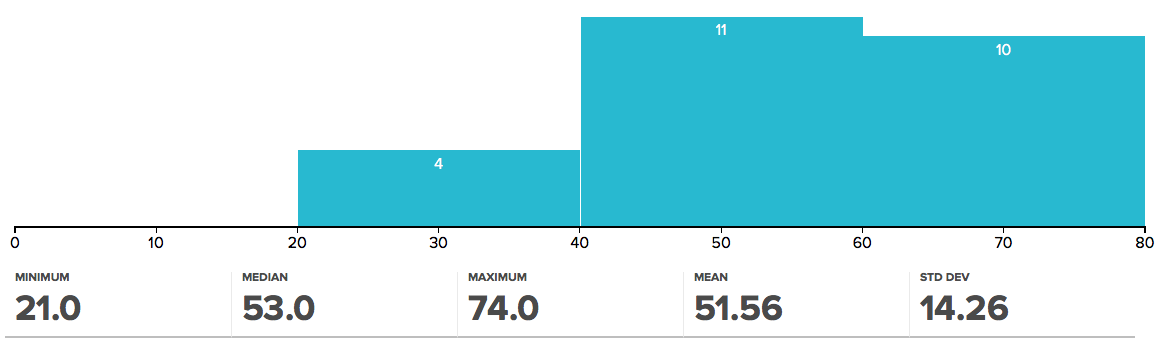 Quiz 2 Results posted





PS3 posted
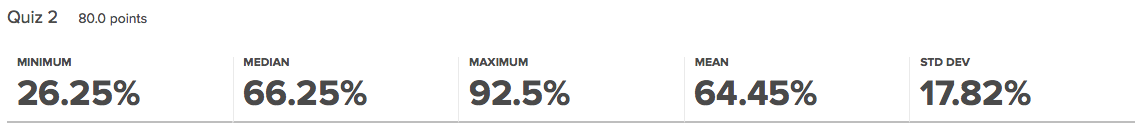 2
Last time in Lecture 12
Pipelining is complicated by multiple and/or variable latency functional units
Out-of-order and/or pipelined execution requires tracking of dependencies
RAW
WAR
WAW
Dynamic issue logic can support out-of-order execution to improve performance
Last time, looked at simple scoreboard to track out-of-order completion
Hardware register renaming can further improve performance by removing hazards.
3
ALU
Mem
IF
WB
ID
Issue
Fadd
Fmul
Register Renaming
Decode does register renaming and adds instructions to the issue-stage instruction reorder buffer (ROB)
 	 	 renaming makes WAR or WAW hazards impossible

Any instruction in ROB whose RAW hazards have  been satisfied can be issued. 
		  Out-of-order or dataflow execution
4
Renaming Structures
Renaming 
table &
regfile
t1
t2
.
.
tn
Ins#  use  exec   op    p1    src1   p2   src2
Reorder 
buffer
Replacing the 
tag by its value
is an expensive 
operation
Load
 Unit
Store
 Unit
FU
FU
< t, result >
Instruction template (i.e., tag t) is allocated by the 
  Decode stage, which also associates tag with register in regfile
 When an instruction completes, its tag is deallocated
5
Reorder Buffer Management
Ins#   use exec   op   p1     src1   p2    src2
ptr2 
next to 
deallocate
ptr1
next
available
t1
t2
.
.
.




tn
Destination registers are renamed to the instruction’s slot tag
ROB managed circularly
“exec” bit is set when instruction begins execution 
When an instruction completes its “use” bit is marked free
 ptr2 is incremented only if the “use” bit is marked free
Instruction slot is candidate for execution when:
It holds a valid instruction (“use” bit is set)
It has not already started execution (“exec” bit is clear)
Both operands are available (p1 and p2 are set)
6
instructions
...
p
p
p
p
p
p
p
p
p
p
p
p
p
p
p
p
p
p
p
p
p
p
p
tag/data
tag/data
tag/data
tag/data
tag/data
tag/data
tag/data
tag/data
tag/data
tag/data
tag/data
tag/data
tag/data
tag/data
tag/data
tag/data
tag/data
tag/data
tag/data
tag/data
tag/data
tag/data
tag/data
IBM 360/91 Floating-Point UnitR. M. Tomasulo, 1967
Floating-Point
Regfile
1
2
3
4
5
6
load
buffers
(from 
memory)
1
2
3
4
Distribute 
instruction 
templates
by 
functional
units
1
2
3
1
2
Adder
Mult
< tag, result >
Common bus ensures that data is made available immediately to all the instructions waiting for it.
Match tag, if equal, copy value & set presence “p”.
store buffers
(to memory)
7
Effectiveness?
Renaming and Out-of-order execution was first
implemented in 1969 in IBM 360/91 but did not show up in the subsequent models until mid-Nineties.
			Why ?
Reasons
1. Complex logic / cost
2. Memory latency a much bigger problem
3. Exceptions not precise!
	One more problem needed to be solved
Control transfers
8
Precise Interrupts
It must appear as if an interrupt is taken between two instructions  (say Ii and Ii+1)

 the effect of all instructions up to and including Ii is
   totally complete
 no effect of any instruction after Ii has taken place

The interrupt handler either aborts the program or 
restarts it at Ii+1 .
9
Effect on InterruptsOut-of-order Completion
I1	DIVD		f6, 	f6,	f4
I2	LD		f2,	45(r3)
I3	MULTD		f0,	f2,	f4
I4	DIVD		f8,	f6,	f2
I5	SUBD		f10,	f0,	f6
I6	ADDD		f6,	f8,	f2
out-of-order comp	1   2   2   3   1   4   3   5   5   4   6   6
				       restore f2 	   restore f10
Consider interrupts

Precise interrupts are difficult to implement at high speed
	- want to start execution of later instructions before
	  exception checks finished on earlier instructions
10
Exception Handling(In-Order Five-Stage Pipeline)
Commit Point
Inst. Mem
Decode
Data Mem
+
Exc
D
PC
D
PC
D
E
M
W
Exc
E
PC
E
Exc
M
PC
M
Illegal Opcode
Data Addr Except
Kill Writeback
Overflow
Select Handler PC
PC Address Exceptions
Cause
EPC
Kill F Stage
Kill D Stage
Kill E Stage
Asynchronous Interrupts
Hold exception flags in pipeline until commit point (M stage)
 Exceptions in earlier pipe stages override later exceptions
 Inject external interrupts at commit point (override others)
 If exception at commit: update Cause and EPC registers, kill
  all stages, inject handler PC into fetch stage
11
Fetch: Instruction bits retrieved from cache.
Phases of Instruction Execution
PC
I-cache
Fetch Buffer
Decode: Instructions dispatched to appropriate issue-stage buffer
Decode/Rename
Issue Buffer
Execute: Instructions and operands issued to execution units. 
When execution completes, all results and exception flags are available.
Functional Units
Result Buffer
Commit: Instruction irrevocably updates architectural state (aka “graduation”).
Commit
Architectural
State
12
In-Order Commit for Precise Exceptions
In-order
Out-of-order
In-order
Commit
Fetch
Decode
Reorder Buffer
Kill
Kill
Kill
Exception?
Execute
Inject handler PC
Instructions fetched and decoded into instruction
  reorder buffer in-order
 Execution is out-of-order (  out-of-order completion)
 Commit (write-back to architectural state, i.e., regfile &
  memory, is in-order
Temporary storage needed to hold results before commit             (shadow registers and store buffers)
13
Extensions for Precise Exceptions
Inst#  use  exec   op    p1     src1  p2  src2     pd  dest     data  cause
ptr2
next to
commit
ptr1
next
available
Reorder buffer
add <pd, dest, data, cause> fields in the instruction template
 commit instructions to reg file and memory in program 
  order  buffers can be maintained circularly
 on exception, clear reorder buffer by resetting ptr1=ptr2
	(stores must wait for commit before updating memory)
14
Ins#  use  exec   op   p1    src1   p2    src2    pd  dest     data
t1
t2
.
.
tn
Reorder
buffer
Commit
Load
 Unit
Store
 Unit
FU
FU
FU
< t, result >
Rollback and Renaming
Register File
(now holds only committed state)
Register file does not contain renaming tags any more.
How does the decode stage find the tag of a source register?
Search the “dest” field in the reorder buffer
15
Renaming Table
tag
valid bit
r1
t
v
r2
Ins#  use  exec   op   p1    src1   p2    src2    pd  dest     data
t1
t2
.
.
tn
Reorder 
buffer
Commit
Load
 Unit
Store
 Unit
FU
FU
FU
< t, result >
Register File
Rename 
Table
Renaming table is a cache to speed up register name look up. It needs to be cleared after each exception taken. 
When else are valid bits cleared?
Control transfers
16
Next fetch started
PC
Fetch
I-cache
Fetch Buffer
Decode
Issue
Buffer
Execute
Func.
Units
Result
Buffer
Branchexecuted
Commit
Arch.
State
Control Flow Penalty
Modern processors may have > 10 pipeline stages between next PC calculation and branch resolution !
How much work is lost if pipeline doesn’t follow correct instruction flow?
~ Loop length x pipeline width
17
Mispredict Recovery
In-order execution machines:
Assume no instruction issued after branch can write-back before branch resolves
Kill all instructions in pipeline behind mispredicted branch
Out-of-order execution?
Multiple instructions following branch in program order can complete before branch resolves
18
In-Order Commit for Precise Exceptions
In-order
Out-of-order
In-order
Commit
Fetch
Decode
Reorder Buffer
Kill
Kill
Kill
Exception?
Execute
Inject handler PC
Instructions fetched and decoded into instruction
  reorder buffer in-order
 Execution is out-of-order (  out-of-order completion)
 Commit (write-back to architectural state, i.e., regfile &
  memory, is in-order
Temporary storage needed in ROB to hold results before commit
19
Branch Misprediction in Pipeline
Inject correct PC
Branch
Resolution
Branch
Prediction
Kill
Kill
Kill
Commit
Fetch
Decode
Reorder Buffer
PC
Complete
Execute
Can have multiple unresolved branches in ROB
Can resolve branches out-of-order by killing all the 
   instructions in ROB that follow a mispredicted branch
20
Recovering ROB/Renaming Table
t
t
t
t
v
v
v
v
Rename 
Snapshots
Register File
Rename 
Table
r1
r2
Ptr2 next to commit
Ins#  use  exec   op   p1    src1   p2    src2    pd  dest     data
t1
t2
.
.
tn
rollback next available
Ptr1 next available
Reorder 
buffer
Commit
Load
 Unit
Store
 Unit
FU
FU
FU
< t, result >
Take snapshot of register rename table at each predicted branch, recover earlier snapshot if branch mispredicted
21
Important Points on OOO Execution
Precise interrupts are provided by committing (graduating)  instructions in-order.
Any instruction not yet committed is considered “speculative” because it might be killed because of:
Interrupt on an older instruction
Branch misprediction

Instructions (and their result values) are held in ROB waiting to commit
22
Ins#  use  exec   op   p1    src1   p2    src2    pd  dest     data
t1
t2
.
.
tn
Reorder
buffer
Commit
Load
 Unit
Store
 Unit
FU
FU
FU
< t, result >
“Data-in-ROB” Design(HP PA8000, Pentium Pro, Core2Duo, Nehalem)
Register File
holds only committed state
On dispatch into ROB, ready sources can be in regfile or in ROB dest (copied into src1/src2 if ready before dispatch)
 On completion, write to dest field and broadcast to src fields.
 On issue, read from ROB src fields
 Instructions are committed to the register file in order
 Instruction slots (i.e. tags) are recycled after commit
23
Data Movement in Data-in-ROB Design
Architectural Register File
Read results at commit
Read operands during decode
Write sources after decode
Bypass newer values at decode
ROB
Src Operands
Result Data
Read operands at issue
Write results at completion
Functional Units
24
Unified Physical Register File(MIPS R10K, Alpha 21264, Intel Pentium 4 & Sandy Bridge)
Rename all architectural registers into a single physical register file during decode, no register values read
Functional units read and write from single unified register file holding committed and temporary registers in execute
Commit only updates the mapping of architectural register to physical register, no data movement
Decode Stage Register Mapping
Committed Register Mapping
Unified Physical Register File
Read operands at issue
Write results at completion
Functional Units
25
Branch
Resolution
kill
kill
kill
kill
Pipeline Design with Physical Regfile
Branch
Prediction
Out-of-Order
In-Order
PC
Fetch
Decode & Rename
Reorder Buffer
Commit
In-Order
Physical Reg. File
MEM
Branch
Unit
ALU
Store Buffer
D$
Execute
26
Lifetime of Physical Registers
Physical regfile holds committed and speculative values
 Physical registers decoupled from ROB entries (no data in ROB)
ld x1, (x3)
addi x3, x1, #4
sub x6, x7, x9
add x3, x3, x6
ld x6, (x1)
add x6, x6, x3
sd x6, (x1)
ld x6, (x11)
ld P1, (Px)
addi P2, P1, #4
sub P3, Py, Pz
add P4, P2, P3
ld P5, (P1)
add P6, P5, P4
sd P6, (P1)
ld P7, (Pw)
Rename
When can we reuse a physical register?
     	When next write of same architectural register commits
27
P0
x0
P1
x1
P2
P8
x2
P3
x3
P4
P7
x4
P5
<x6>
x5
P6
<x7>
x6
P7
P8
P5
<x3>
<x1>
x7
P6
Pn
use
ex
op
p1
PR1
p2
PR2
Rd
LPRd
PRd
Physical Register Management
Physical Regs
Rename Table
Free List
P0
P1
ld x1, 0(x3)
addi x3, x1, #4
sub x6, x7, x6
add x3, x3, x6
ld x6, 0(x1)
P3
P2
P4
p
p
p
p
ROB
(LPRd requires third read port on Rename Table for each instruction)
28
Physical Regs
Rename Table
Free List
P0
P0
x0
P1
P1
x1
P2
P0
P8
P3
x2
P3
P2
x3
P4
P7
P4
x4
P5
<x6>
p
x5
P6
<x7>
p
x6
P7
P8
P5
<x3>
<x1>
p
x7
P6
p
Pn
ROB
use
ex
op
p1
PR1
p2
PR2
Rd
LPRd
PRd
Physical Register Management
ld x1, 0(x3)
addi x3, x1, #4
sub x6, x7, x6
add x3, x3, x6
ld x6, 0(x1)
x          ld     p     P7                      x1               P0
P8
29
Physical Regs
Rename Table
Free List
P0
P0
x0
P1
P1
x1
P2
P0
P8
P3
x2
P3
P2
x3
P4
P1
P7
P4
x4
P5
<x6>
p
x5
P6
<x7>
p
x6
P7
P8
P5
<x3>
<R1>
p
x7
P6
p
Pn
ROB
use
ex
op
p1
PR1
p2
PR2
Rd
LPRd
PRd
Physical Register Management
ld x1, 0(x3)
addi x3, x1, #4
sub x6, x7, x6
add x3, x3, x6
ld x6, 0(x1)
x          ld     p     P7                      x1               P0
P8
x         addi         P0                      x3               P1
P7
30
Physical Regs
Rename Table
Free List
P0
P0
x0
P1
P1
x1
P2
P0
P8
P3
x2
P3
P2
x3
P4
P1
P7
P4
x4
P5
<x6>
p
x5
P6
<x7>
p
x6
P7
P8
P3
P5
<x3>
<x1>
p
x7
P6
p
Pn
ROB
use
ex
op
p1
PR1
p2
PR2
Rd
LPRd
PRd
Physical Register Management
ld x1, 0(x3)
addi x3, x1, #4
sub x6, x7, x6
add x3, x3, x6
ld x6, 0(x1)
x          ld     p     P7                      x1               P0
P8
x         addi         P0                      x3               P1
P7
x          sub   p    P6     p     P5       x6               P3
P5
31
Physical Regs
Rename Table
Free List
P0
P0
x0
P1
P1
x1
P2
P0
P8
P3
x2
P3
P2
x3
P4
P1
P7
P4
x4
P5
<x6>
p
x5
P6
<x7>
p
x6
P7
P8
P3
P2
P5
<x3>
<x1>
p
x7
P6
p
Pn
ROB
use
ex
op
p1
PR1
p2
PR2
Rd
LPRd
PRd
Physical Register Management
ld x1, 0(x3)
addi x3, x1, #4
sub x6, x7, x6
add x3, x3, x6
ld x6, 0(x1)
x          ld     p     P7                     x1                P0
P8
x         addi         P0                     x3                P1
P7
x          sub   p     P6    p     P5      x6                P3
P5
x          add         P1            P3      x3               P2
P1
32
Physical Regs
Rename Table
Free List
P0
P0
x0
P1
P1
x1
P2
P0
P8
P3
x2
P3
P2
x3
P4
P1
P2
P7
P4
x4
P5
<x6>
p
x5
P6
<x7>
p
x6
P7
P8
P3
P4
P5
<x3>
<x1>
p
x7
P6
p
Pn
ROB
use
ex
op
p1
PR1
p2
PR2
Rd
LPRd
PRd
Physical Register Management
ld x1, 0(x3)
addi x3, x1, #4
sub x6, x7, x6
add x3, x3, x6
ld x6, 0(x1)
x          ld     p    P7                      x1                P0
P8
x         addi        P0                      x3                P1
P7
x          sub   p    P6     p     P5      x6                P3
P5
x          add        P1            P3      x3                P2
P1
x          ld           P0                     x6                P4
P3
33
Physical Regs
Rename Table
Free List
P0
<x1>
p
P0
x0
P1
P1
x1
P2
P0
P8
P3
x2
P3
P2
x3
P4
P1
P2
P7
P4
x4
P5
<x6>
p
x5
P6
<x7>
p
x6
P7
P8
P3
P4
P5
<x3>
<x1>
p
x7
P6
p
Pn
ROB
Execute & Commit
use
ex
op
p1
PR1
p2
PR2
Rd
LPRd
PRd
p
p
Physical Register Management
ld x1, 0(x3)
addi x3, x1, #4
sub x6, x7, x6
add x3, x3, x6
ld x6, 0(x1)
P8
x          ld     p    P7                      x1                P0
x          ld     p    P7                      x1                P0
x
P8
x         addi        P0                      x3                P1
P7
x          sub   p    P6     p     P5      x6                P3
P5
x          add         P1            P3      x3                P2
P1
x          ld           P0                     x6                P4
P3
34
Physical Regs
Rename Table
Free List
P0
<x1>
p
P0
x0
P1
<x3>
p
P1
x1
P2
P0
P8
P3
x2
P3
P2
x3
P4
P1
P2
P7
P4
x4
P5
<x6>
p
x5
P6
<x7>
p
x6
P7
P8
P3
P4
P5
<x3>
p
x7
P6
Pn
ROB
use
ex
op
p1
PR1
p2
PR2
Rd
LPRd
PRd
Execute & Commit
p
p
p
Physical Register Management
ld x1, 0(x3)
addi x3, x1, #4
sub x6, x7, x6
add x3, x3, x6
ld x6, 0(x1)
P8
P7
x    x     ld    p     P7                      x1                P0
P8
x         addi         P0                      x3                P1
x         addi         P0                      x3                P1
x
P7
x          sub   p    P6     p     P5       x6                P3
P5
x          add         P1            P3      x3                P2
P1
x          ld           P0                       x6                P4
P3
35
Acknowledgements
These slides contain material developed and copyright by:
Arvind (MIT)
Krste Asanovic (MIT/UCB)
Joel Emer (Intel/MIT)
James Hoe (CMU)
John Kubiatowicz (UCB)
David Patterson (UCB)

MIT material derived from course 6.823
UCB material derived from course CS252
36